Construction du four à pain de BLED
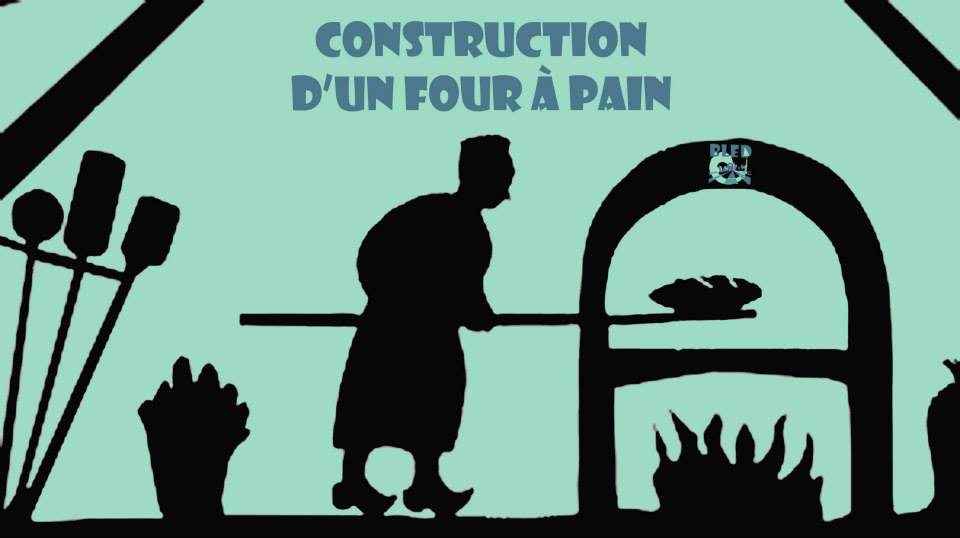 09/08/14.
Acheminement des briques et mise en place au sol des premières briques pour calibrer le volume de base.
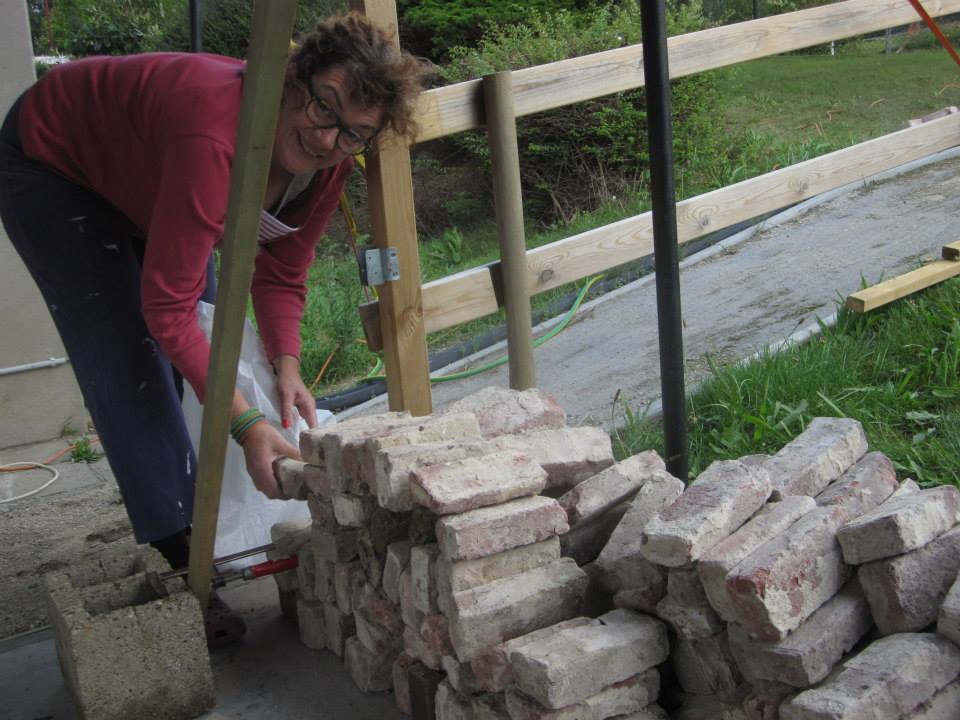 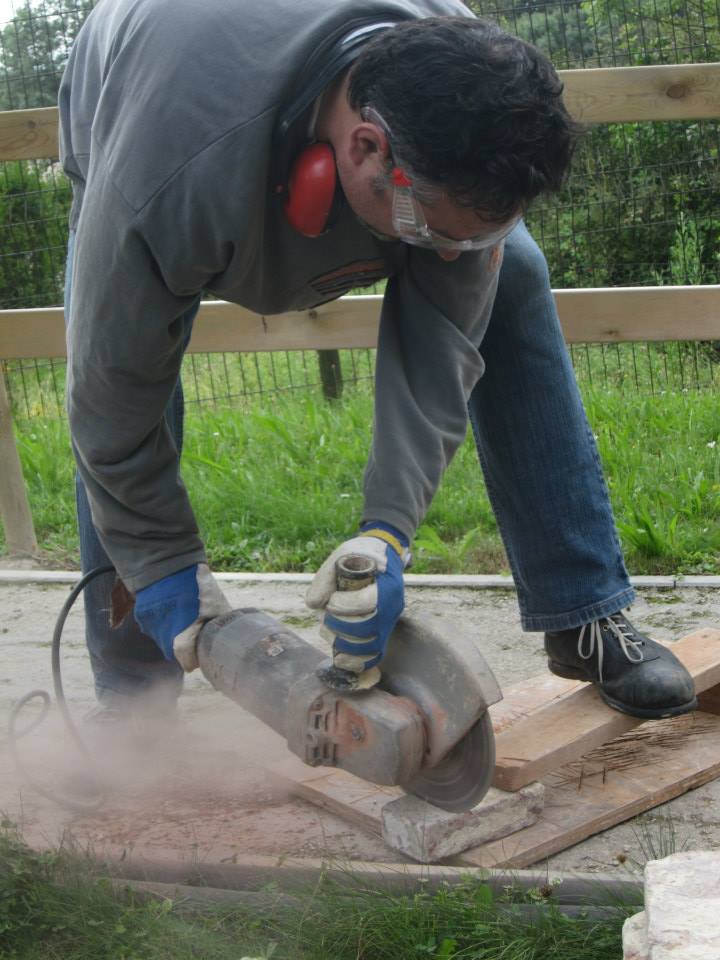 Acheminement des briques et mise en place au sol des premières briques pour calibrer le volume de base.
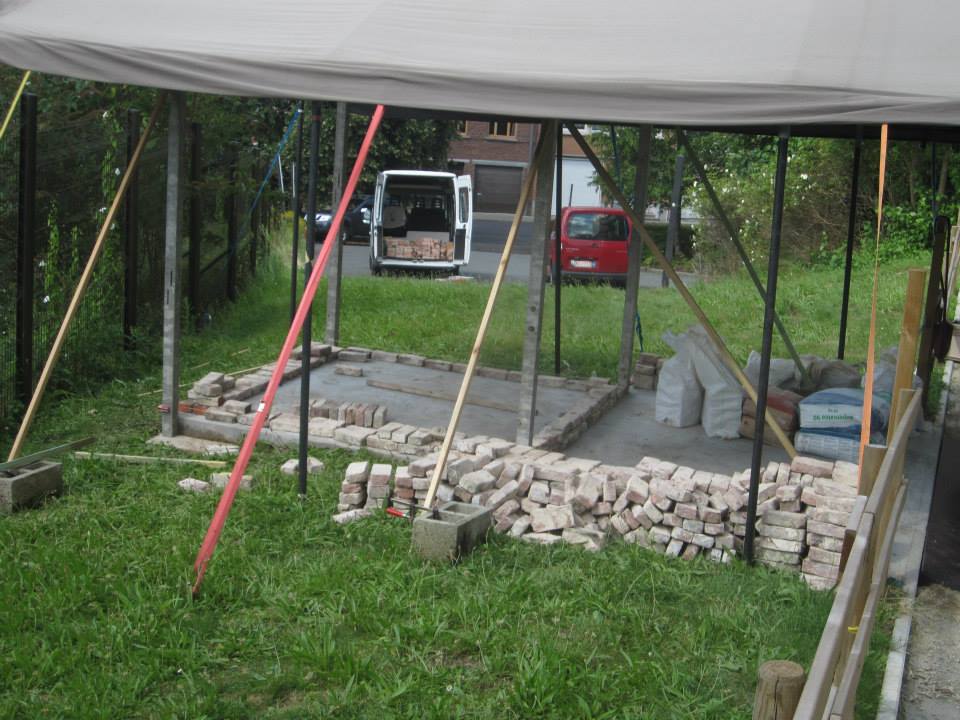 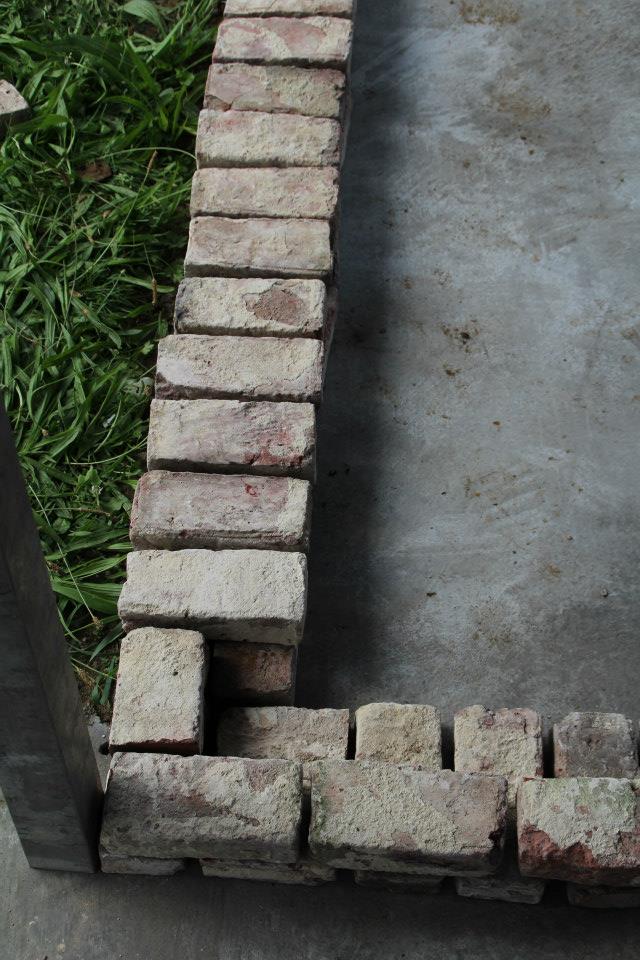 Préparation du mortier.
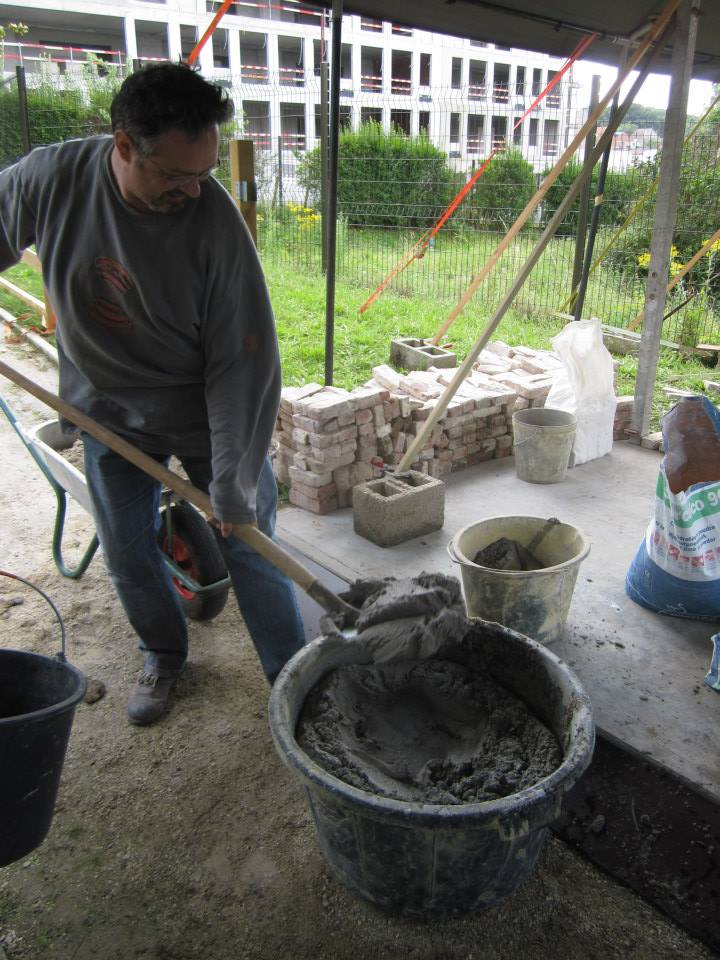 Pose des premières briques. La corde bien tendue permet de délimiter le niveau auquel doivent arriver les briques.
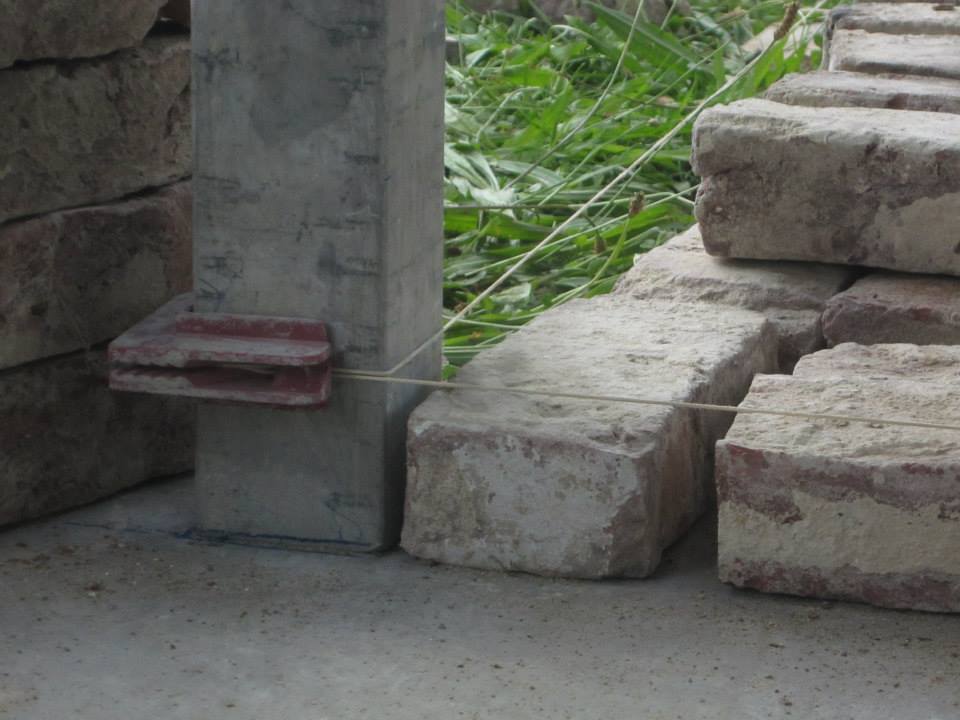 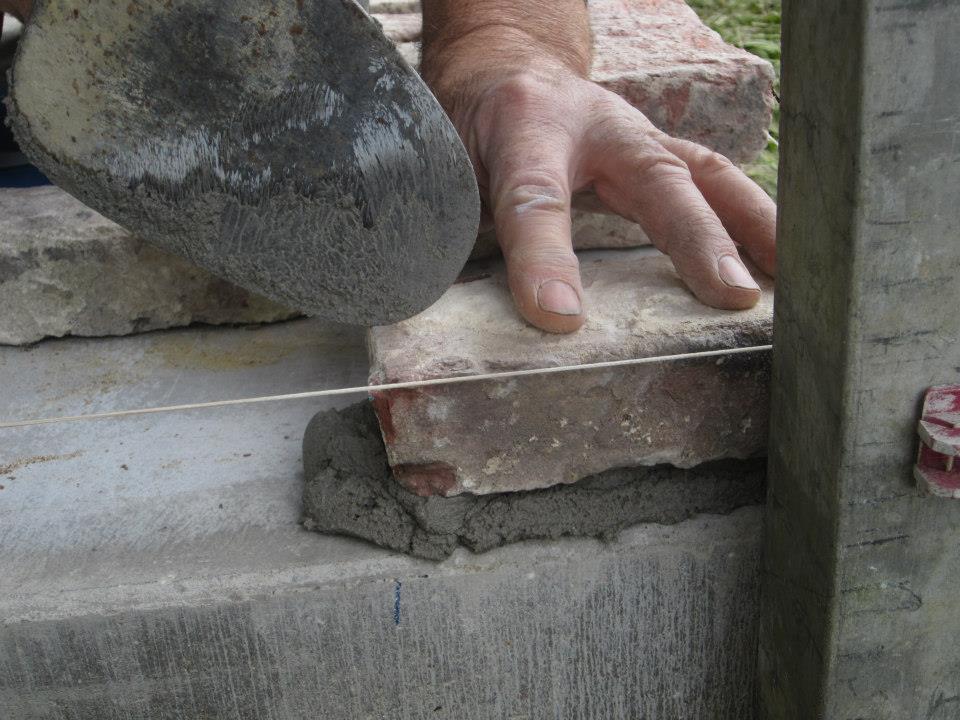 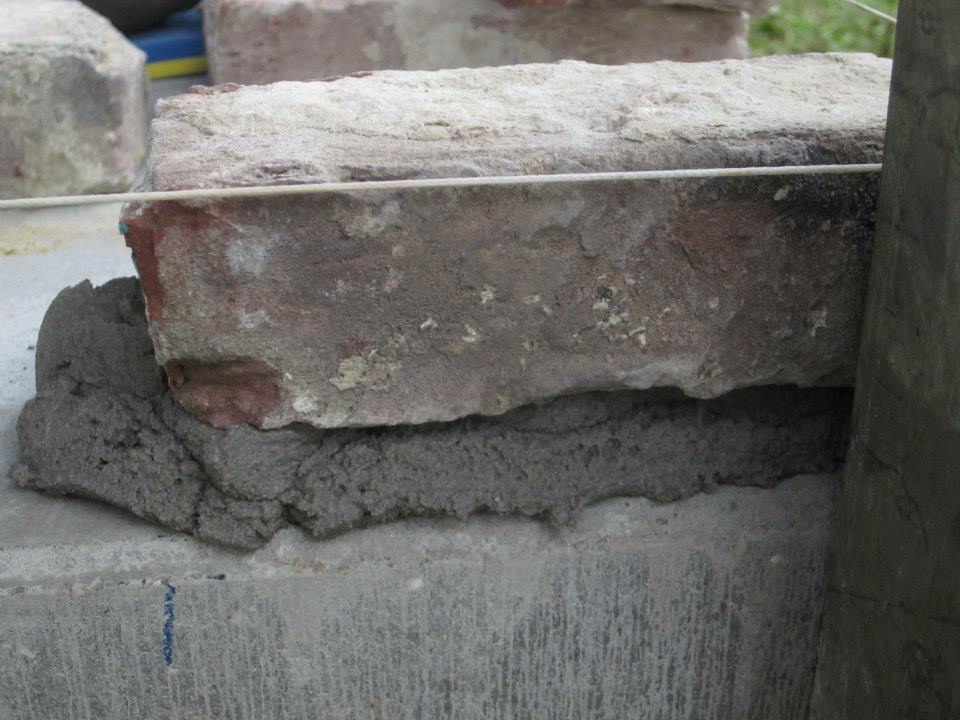 Après la première couche, un isolant permet de bloquer l’humidité ascensionnelle.
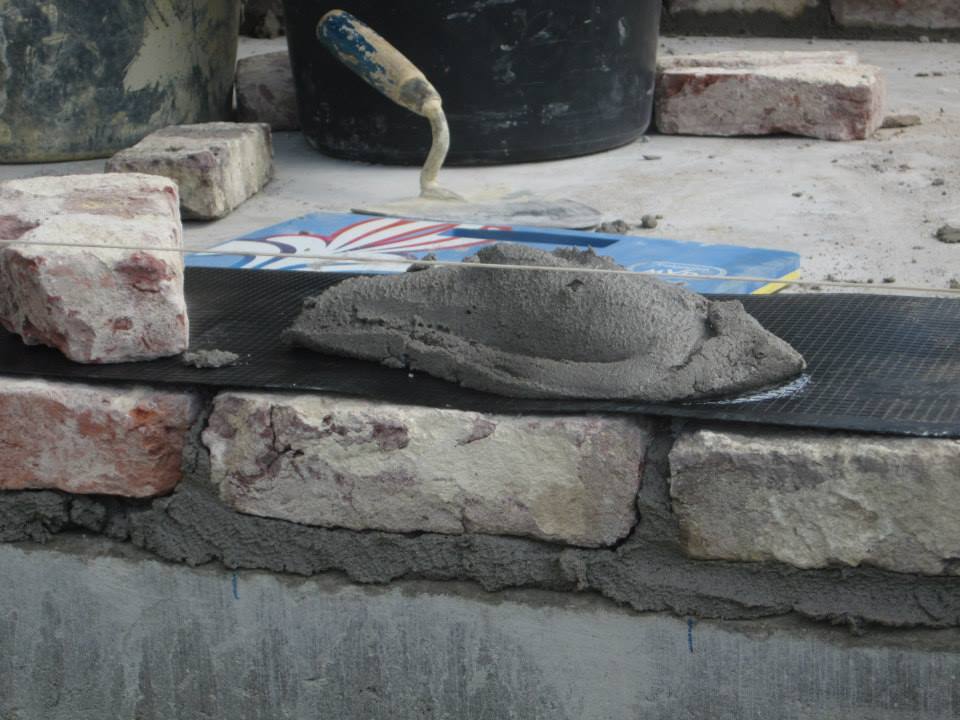 Pendant ce temps, il faut continuer à faire du mortier.
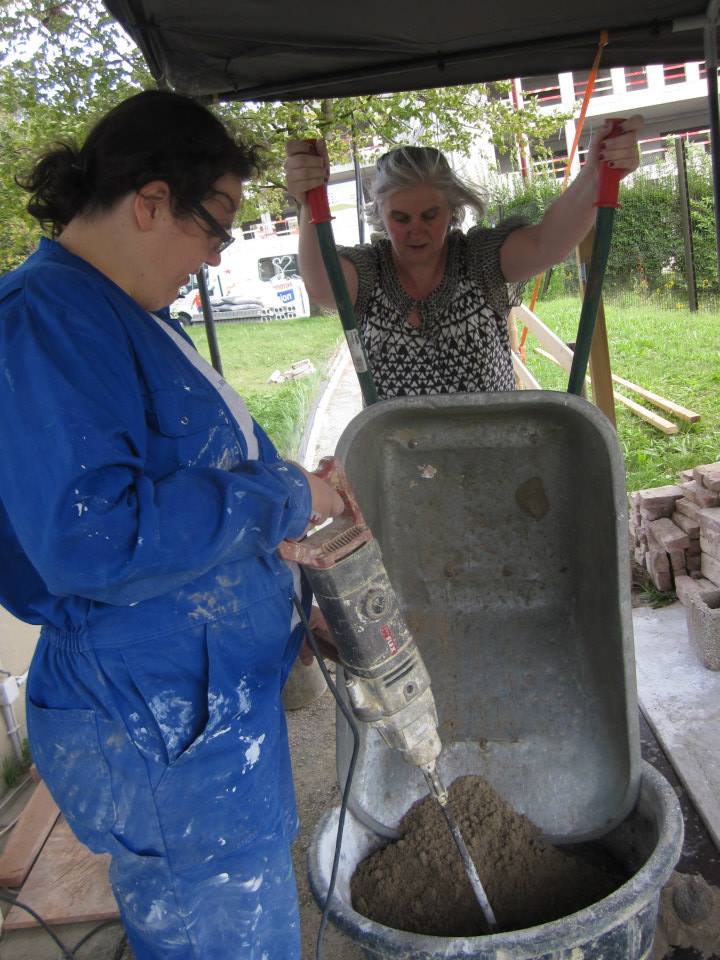 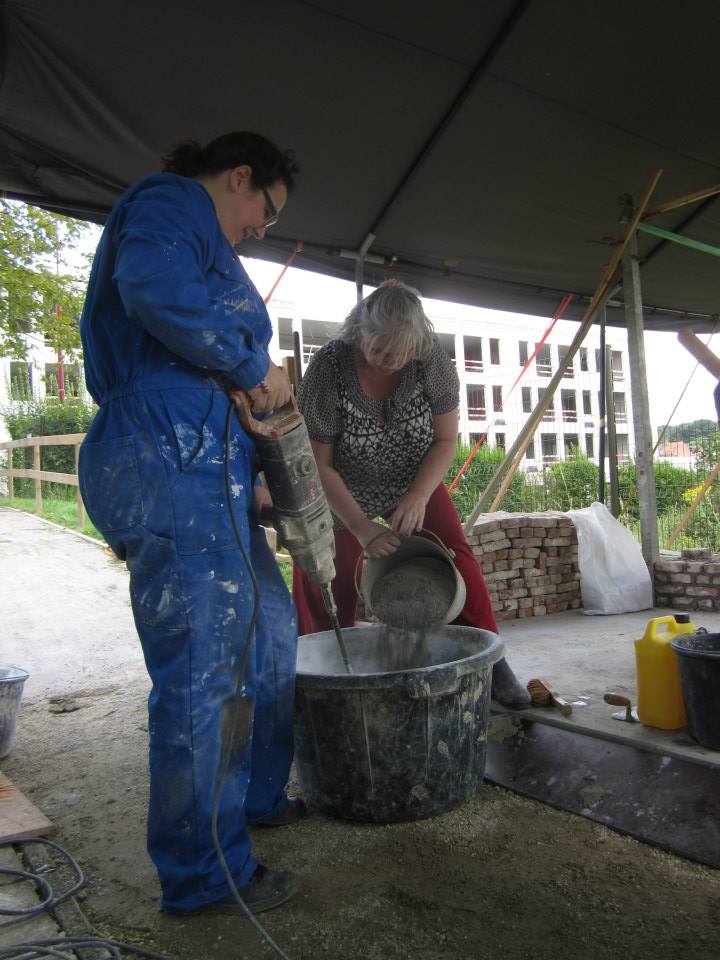 Résultat après la première journée de travail,
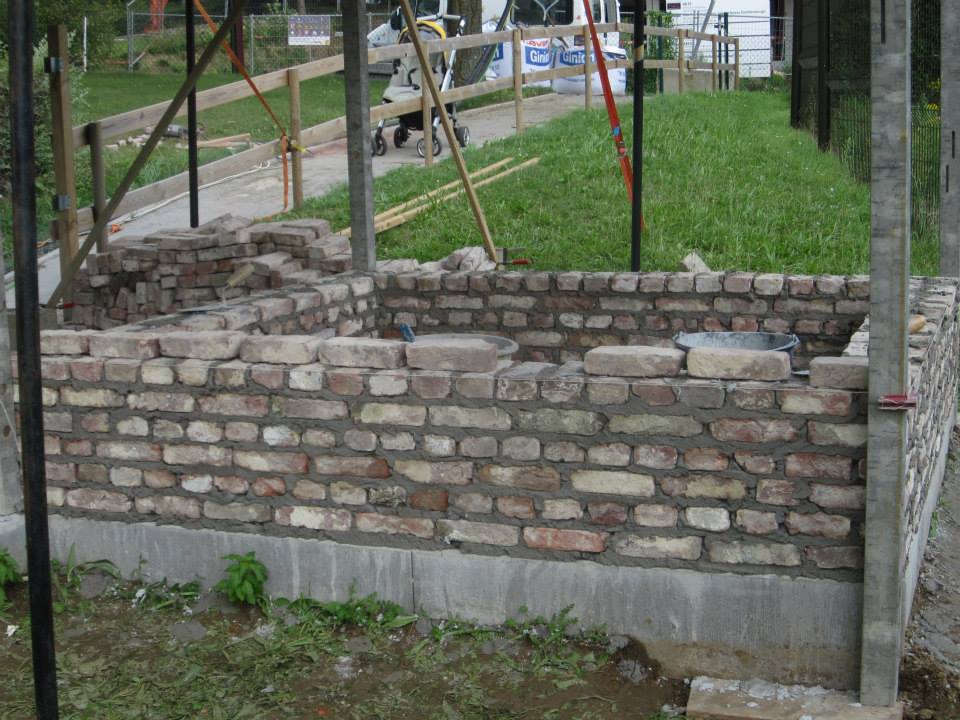 10/08/14.
Après le 2e jour, le socle qui permettra d’accueillir la dalle de fond du four à pain.
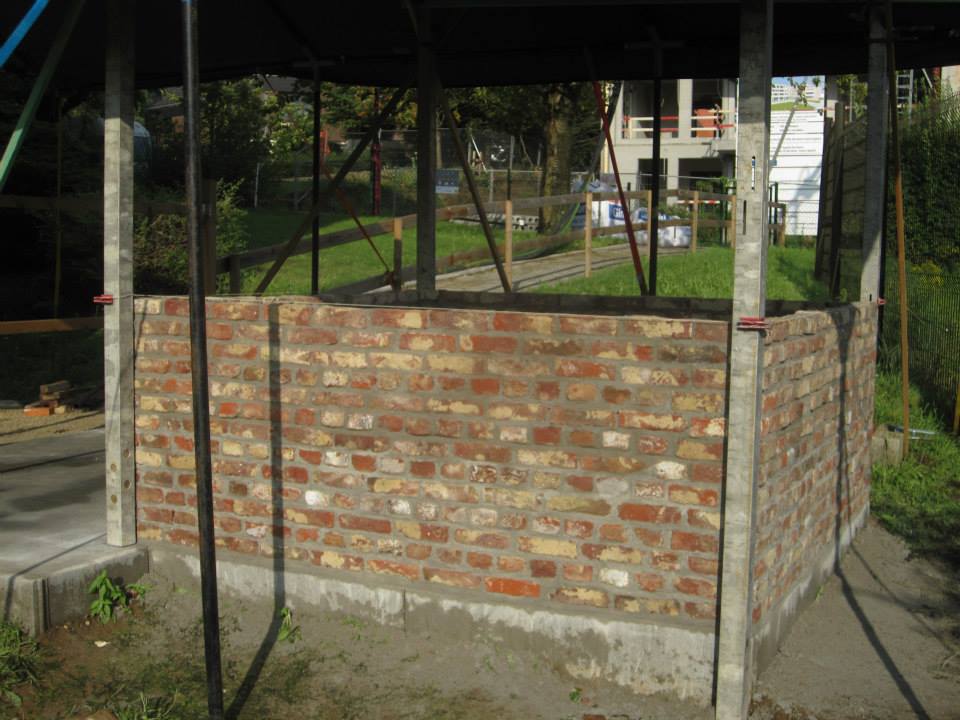 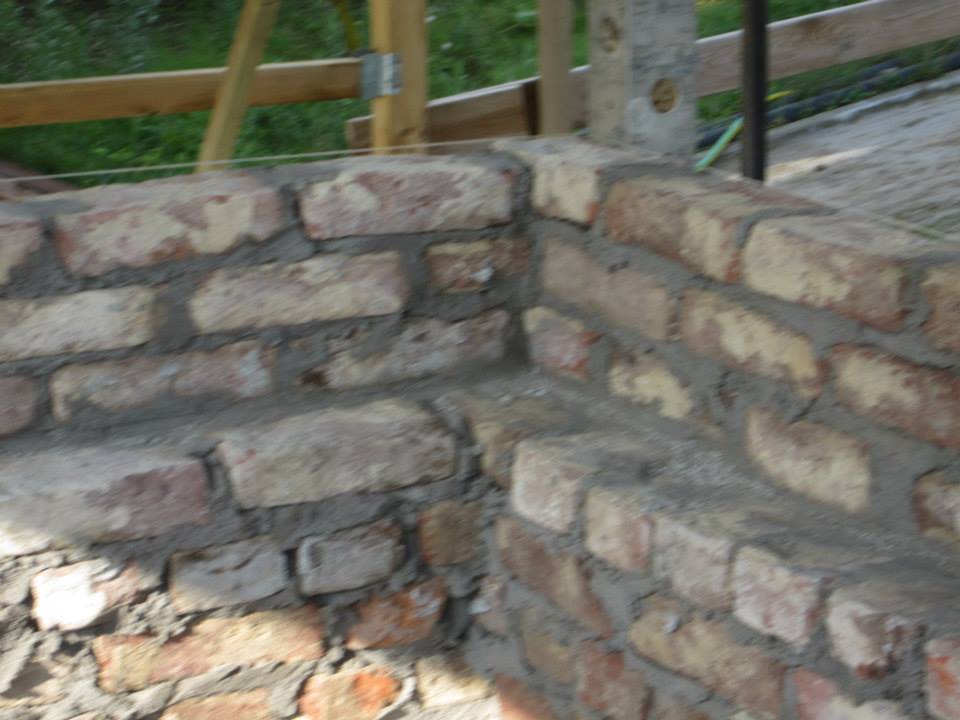 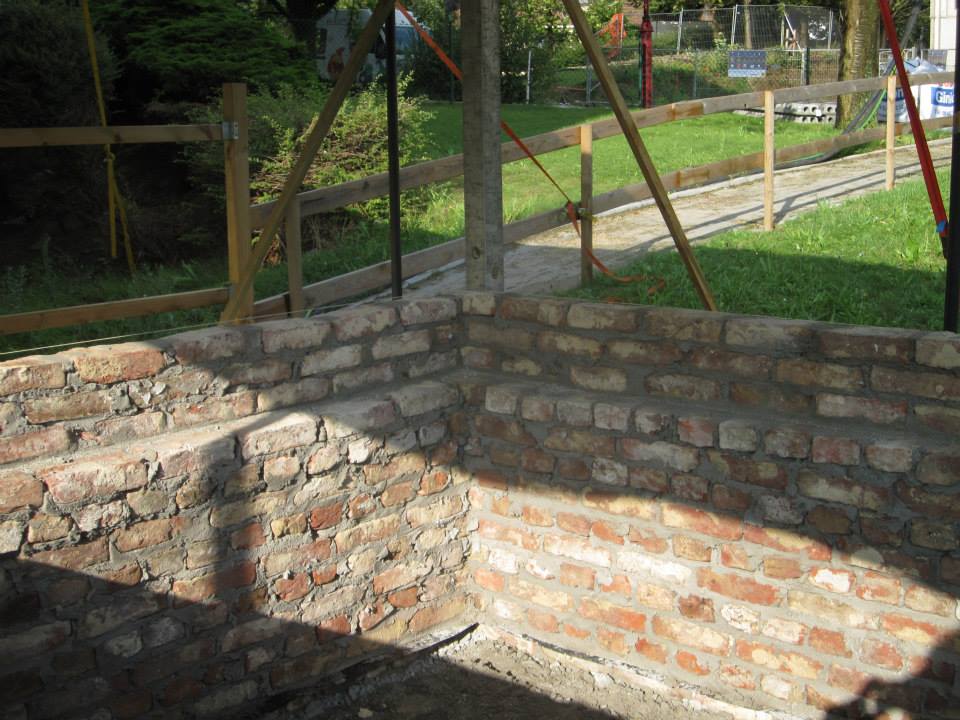 11/08/14.
Le 3e jour, la dalle peut être coulée. Avant de reprendre les travaux, il faudra attendre quelques jours pour que la dalle sèche.
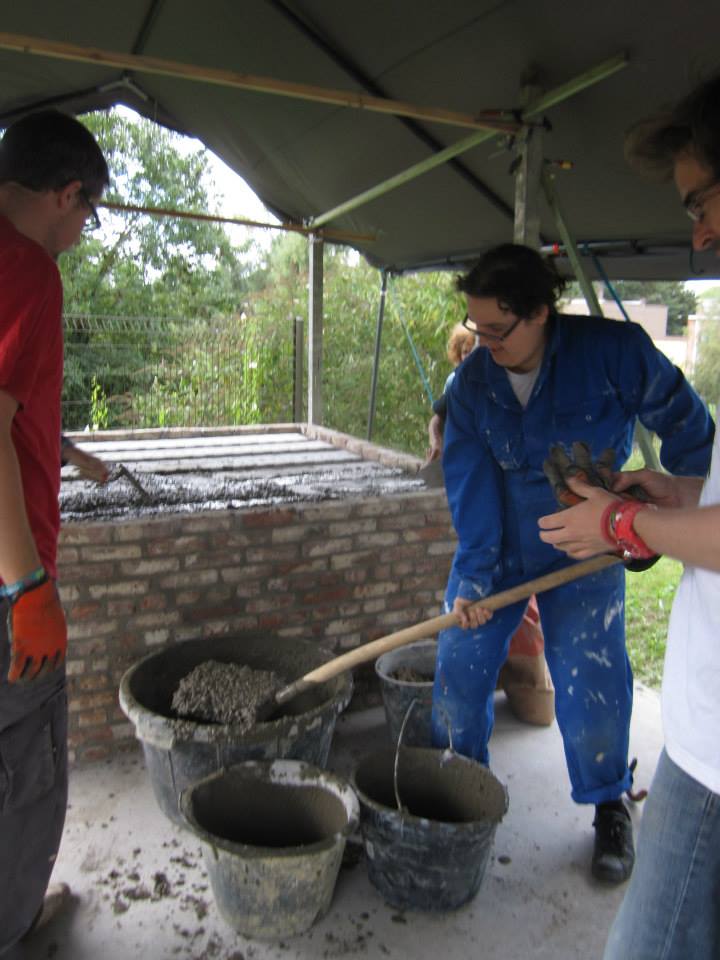 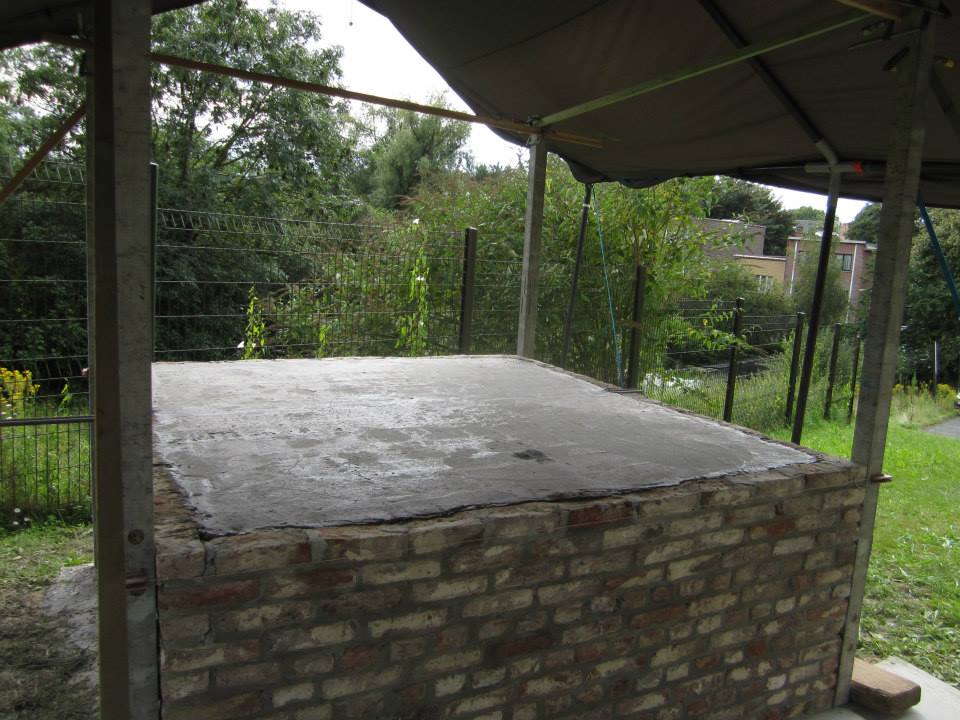 14/08/14.
Préparation des briques pour construire la façade du four à pain.
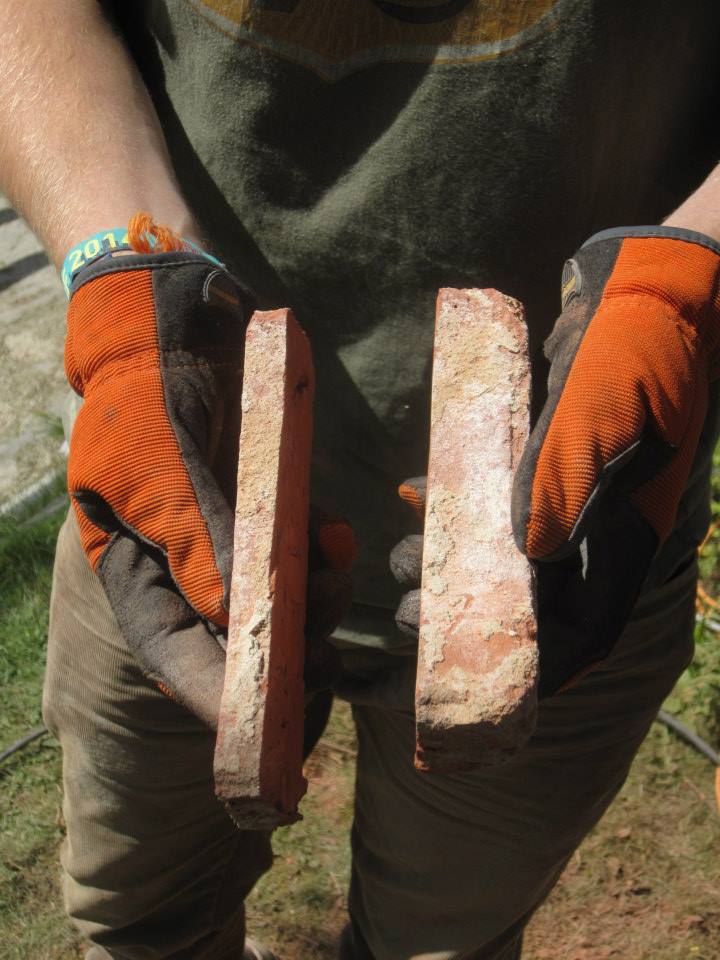 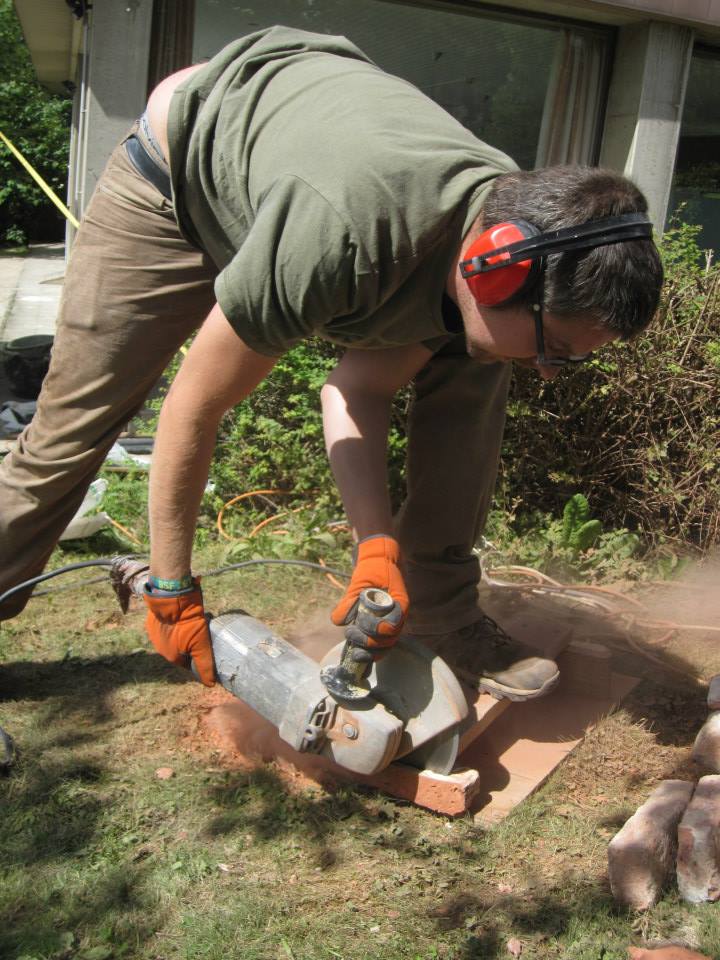 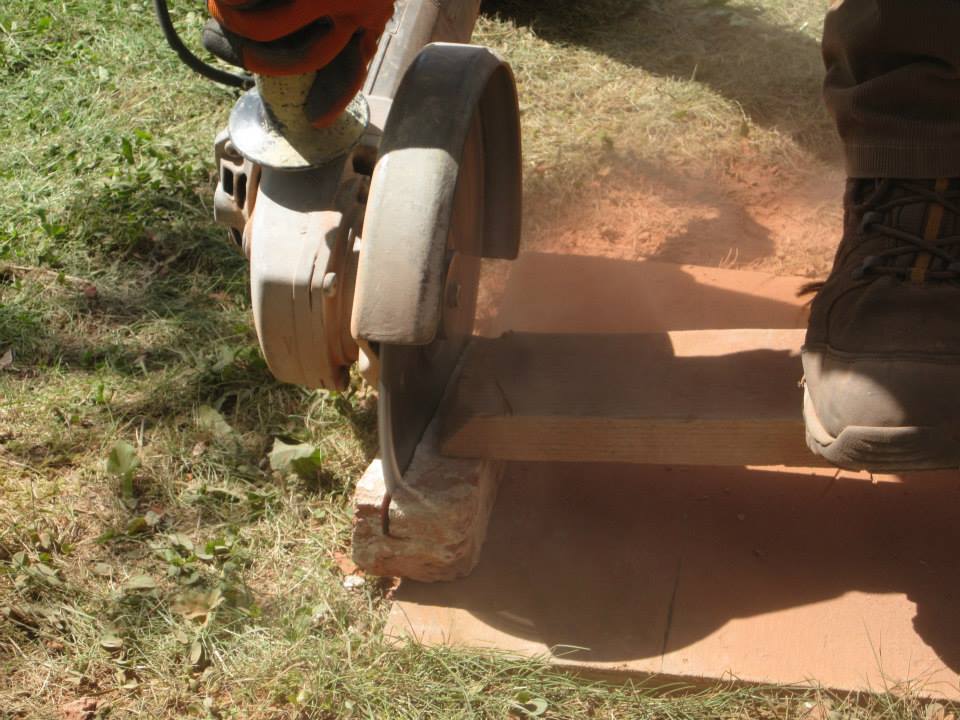 Mise en place de la structure de la porte du four à pain.
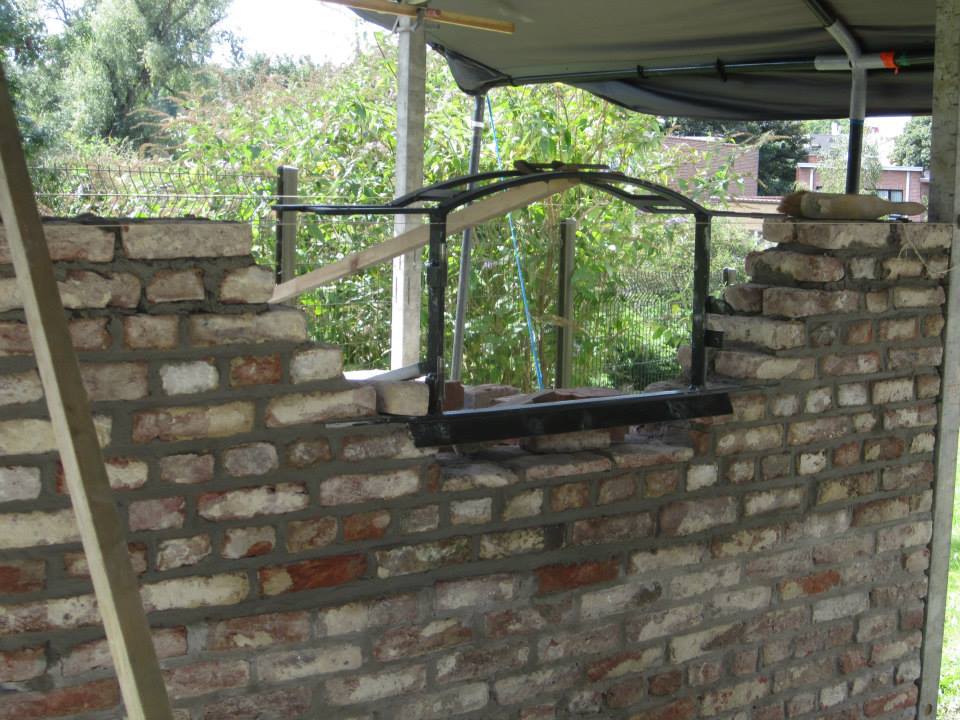 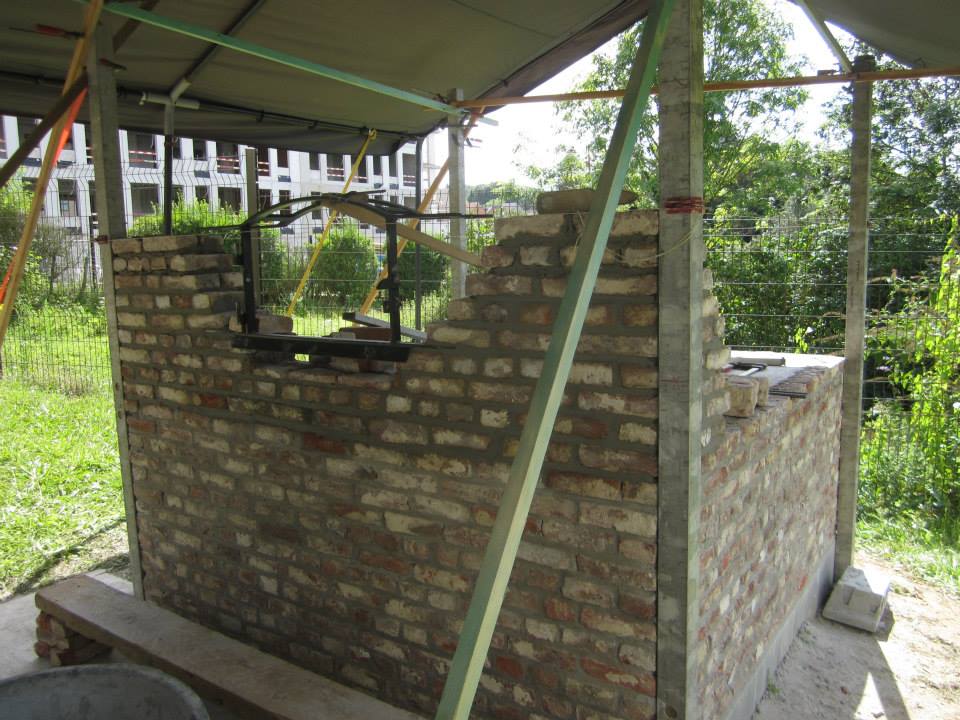 Construction de la façade du four à pain.
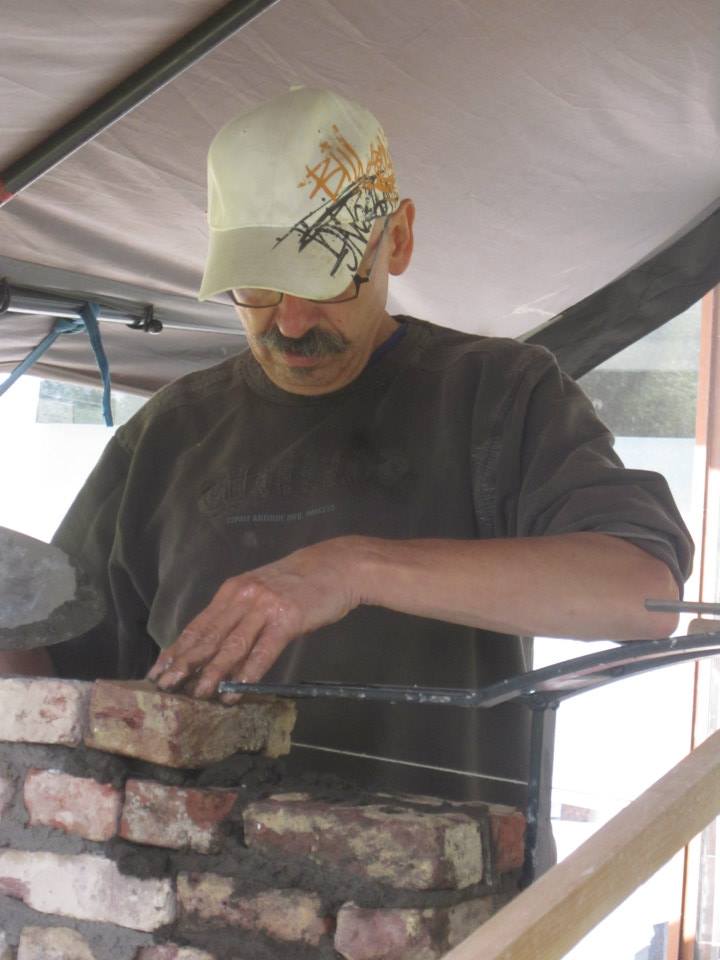 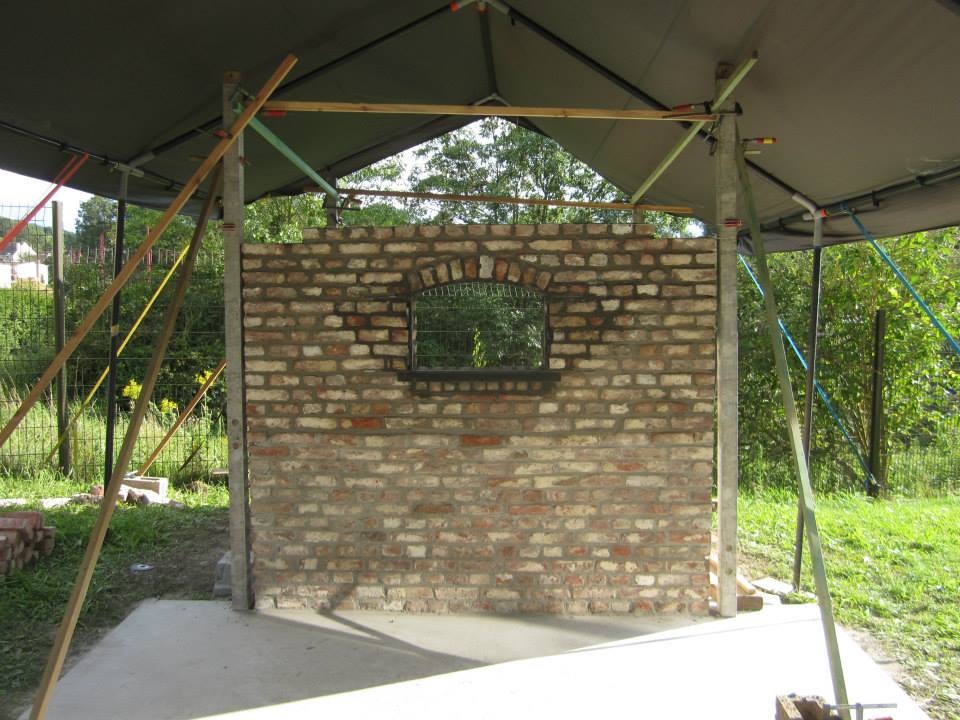 Construction de la façade du four à pain.
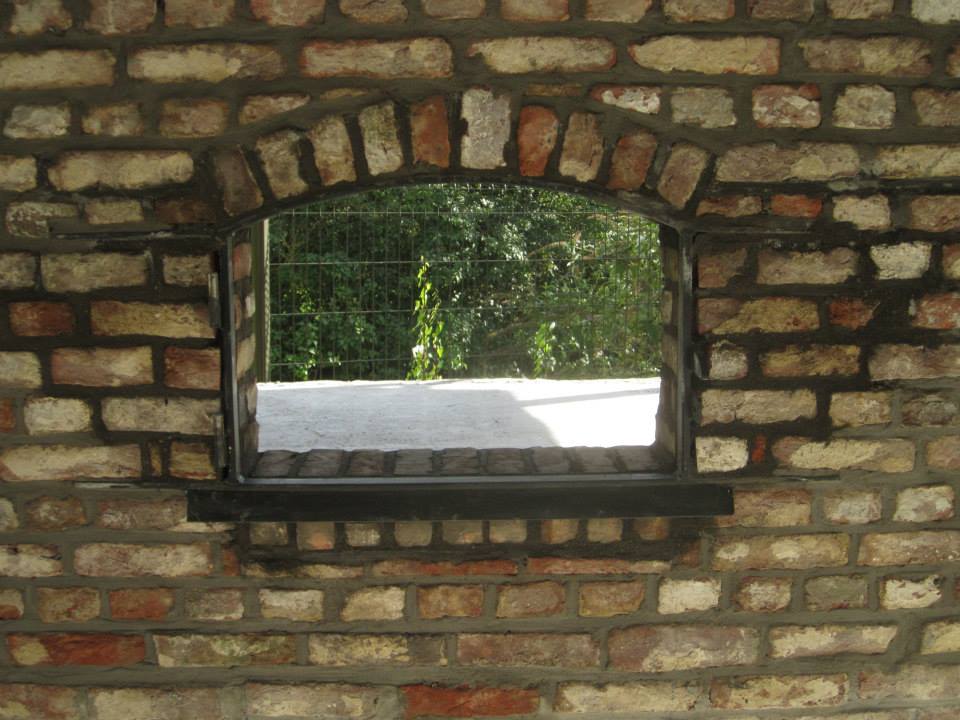 19/08/14.
Construction du dôme du four à pain.
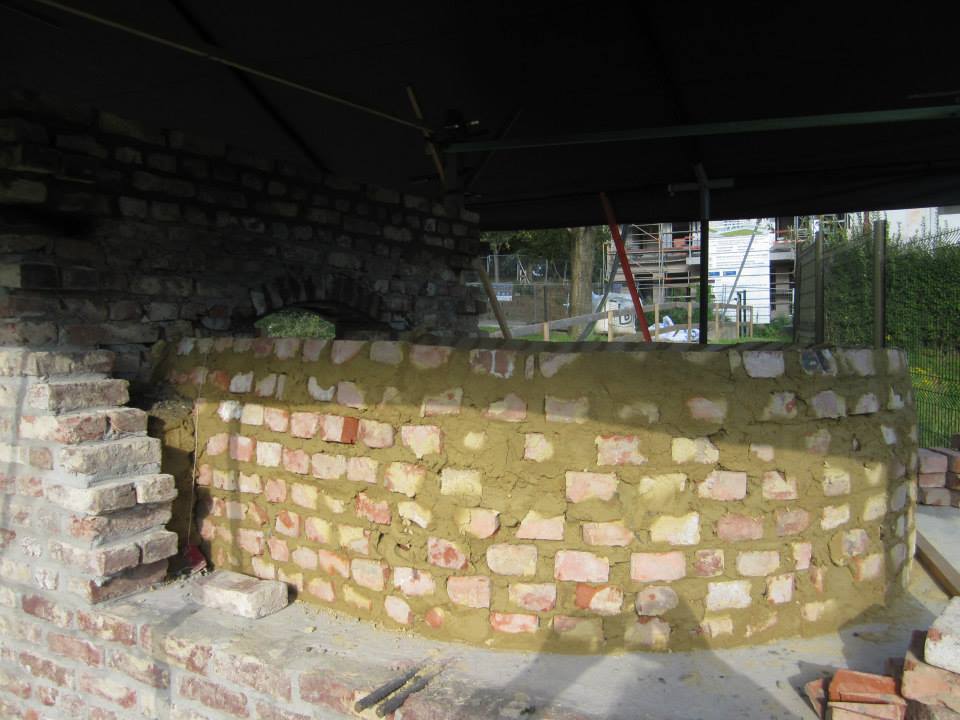 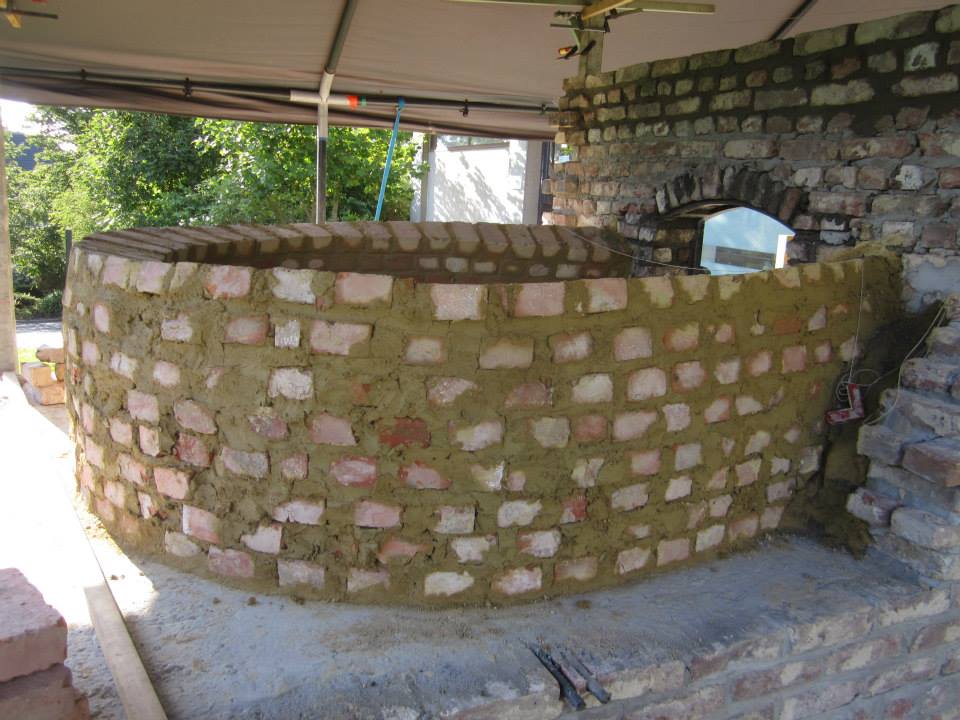 Des billes d’argex permettent d’isoler la chape.
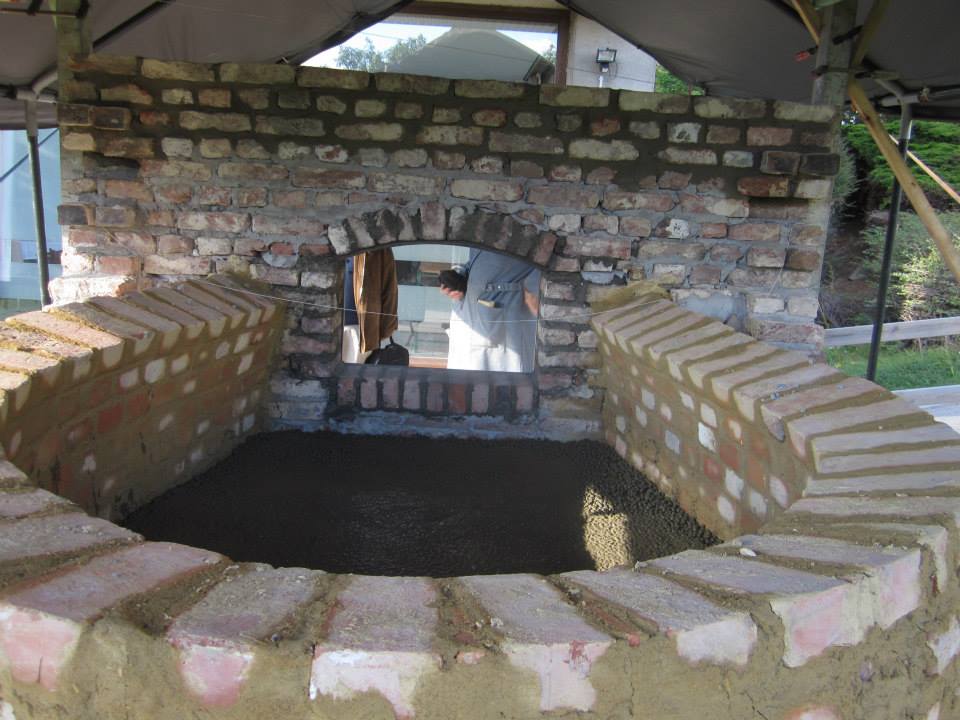 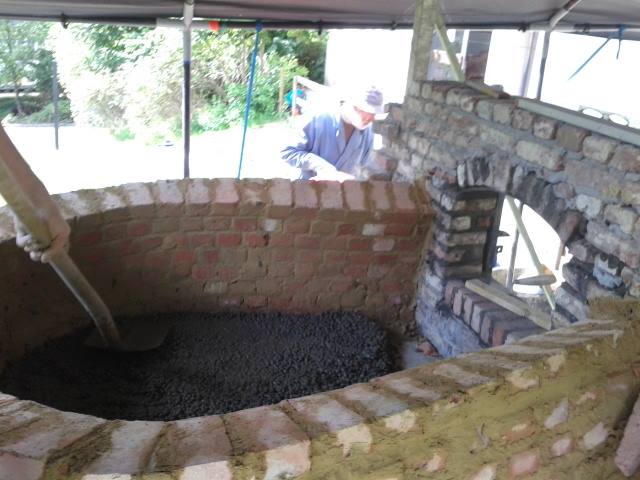 Des billes d’argex permettent d’isoler la chape.
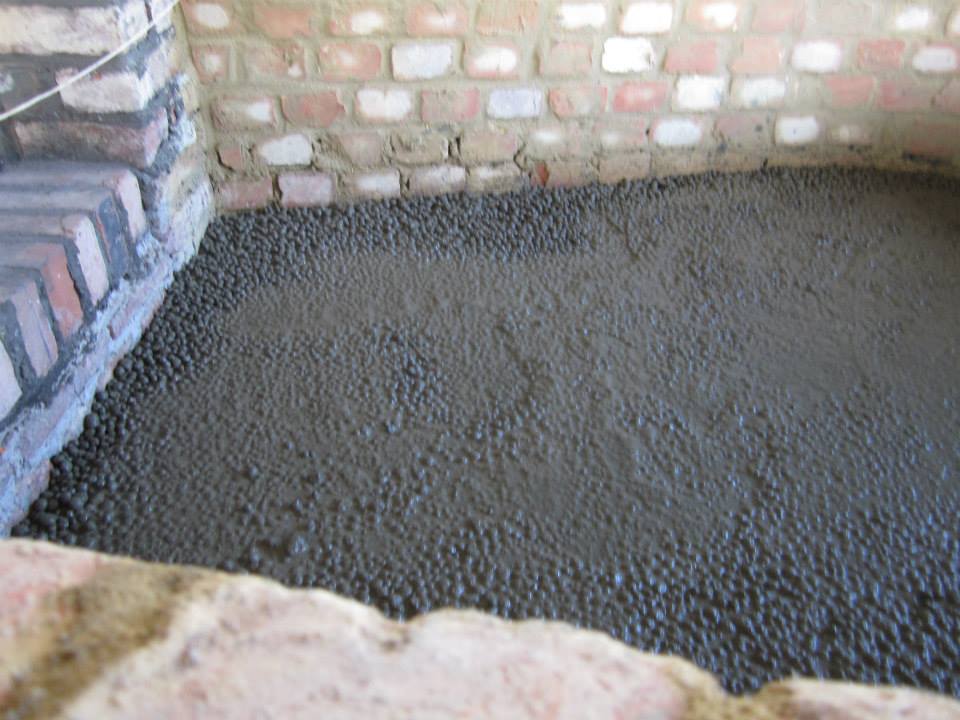 20/08/14.
On place du sable, qu’il faut lisser, et qui permettra de soutenir le dôme, le temps que le mortier sèche.
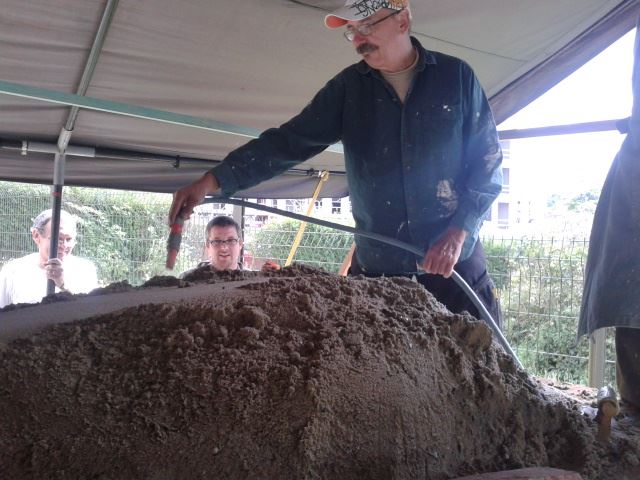 Ensuite, le dôme peut être monté.
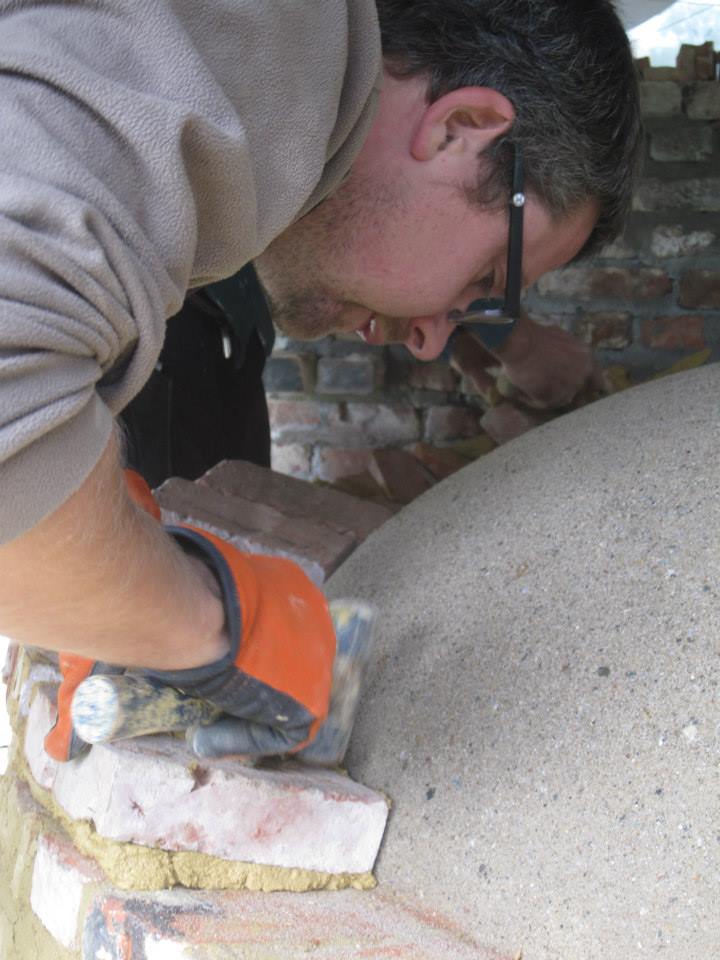 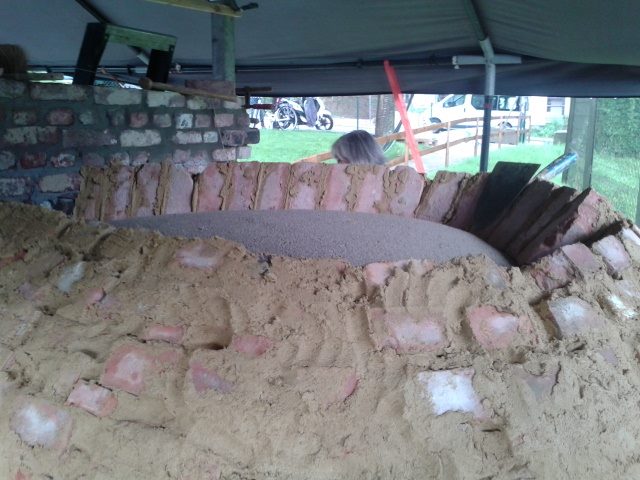 Résultat du dôme terminé.
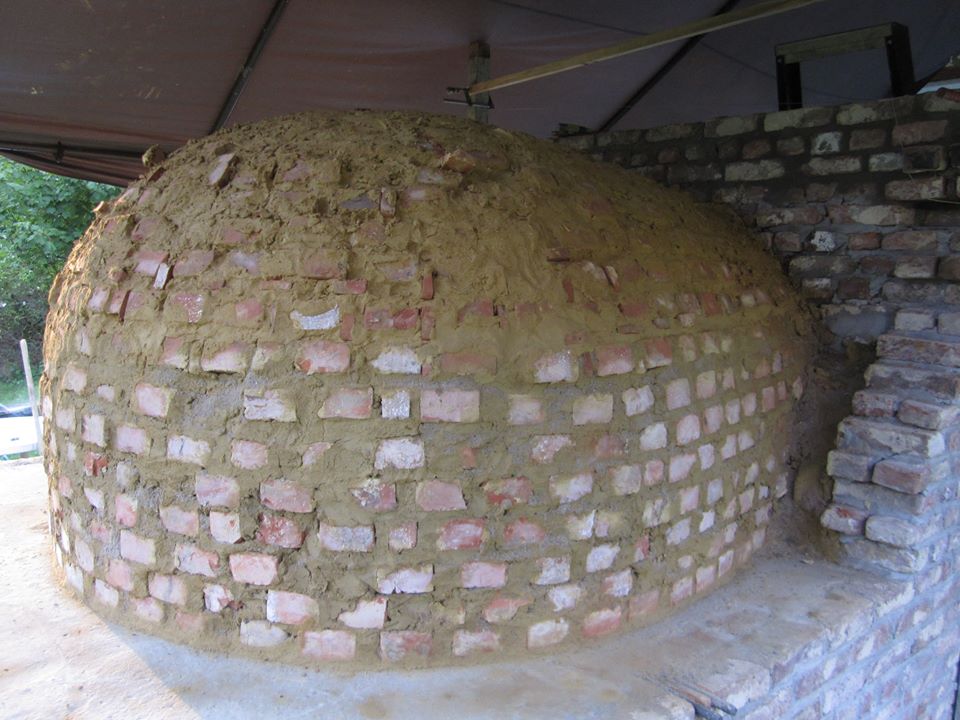 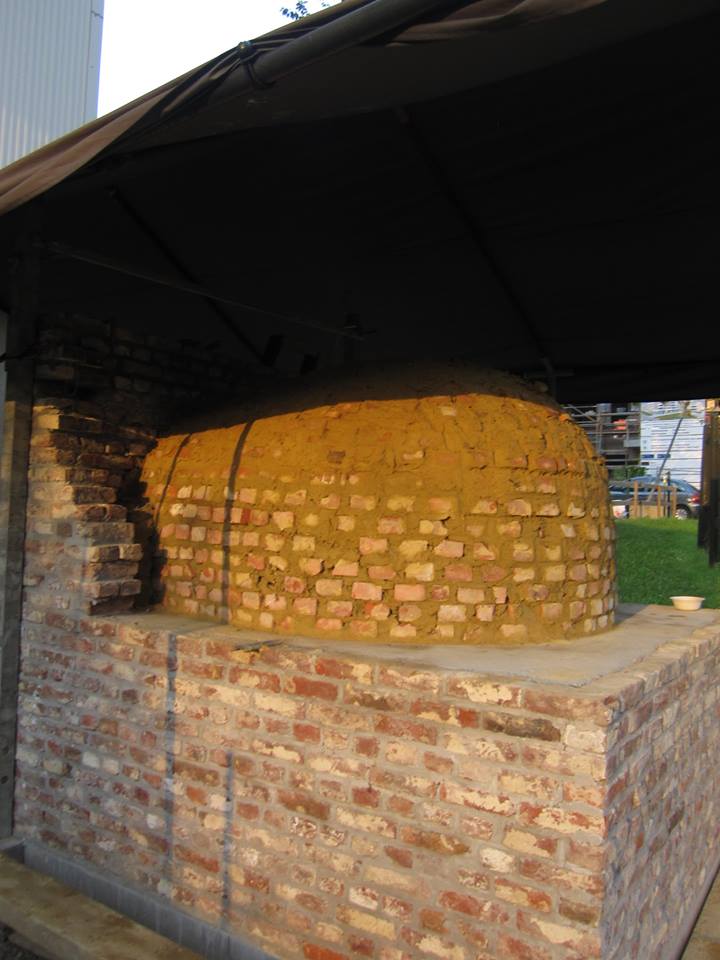 21/08/14.Maçonnerie des trois murets autour du dôme.
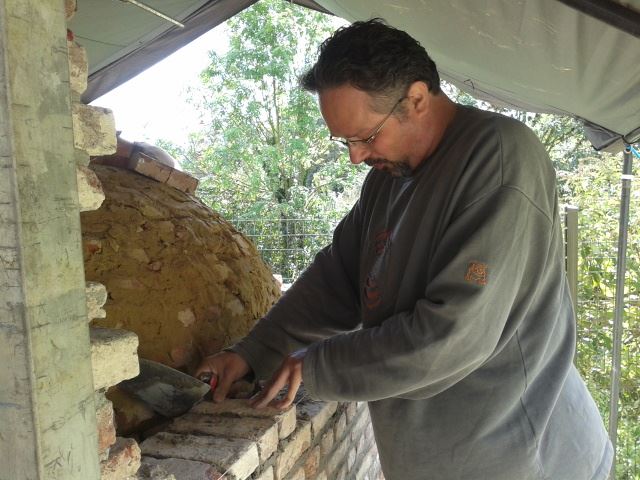 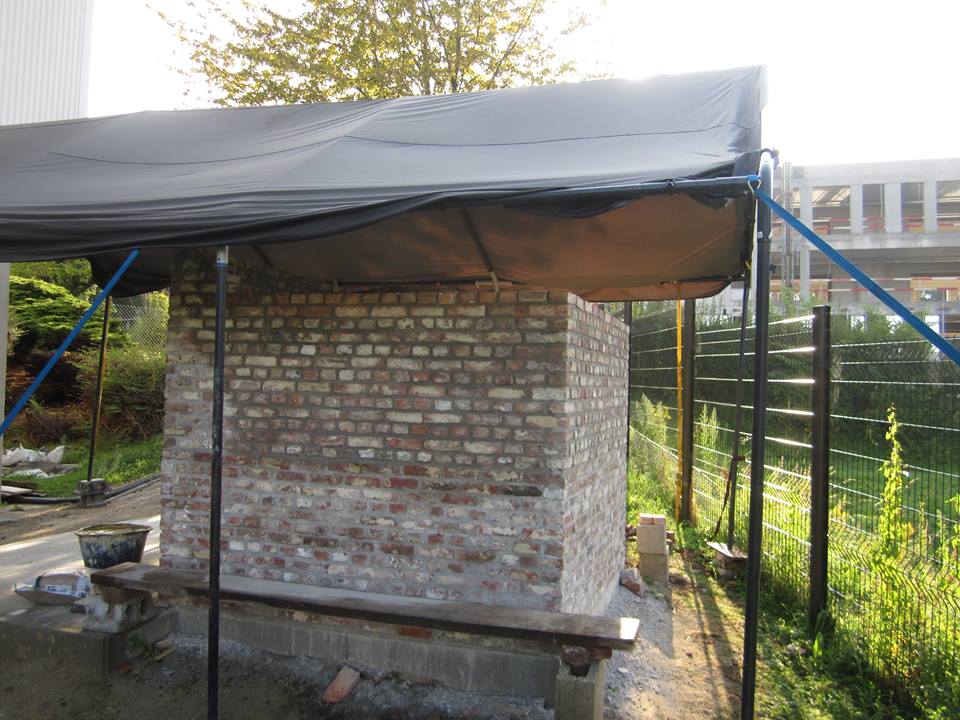 23/08/14.La dernière phase consiste à remplir les murs d’enceinte. Les vides sont remplis de boulettes d’un mélange de paille, de chaux, d’argile et d’eau.
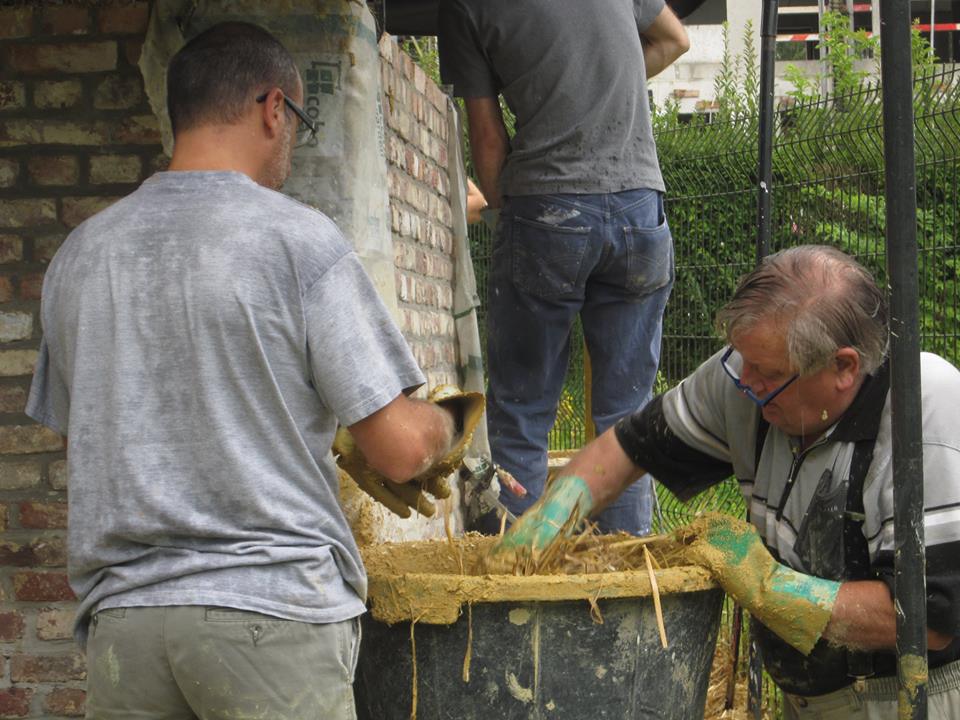 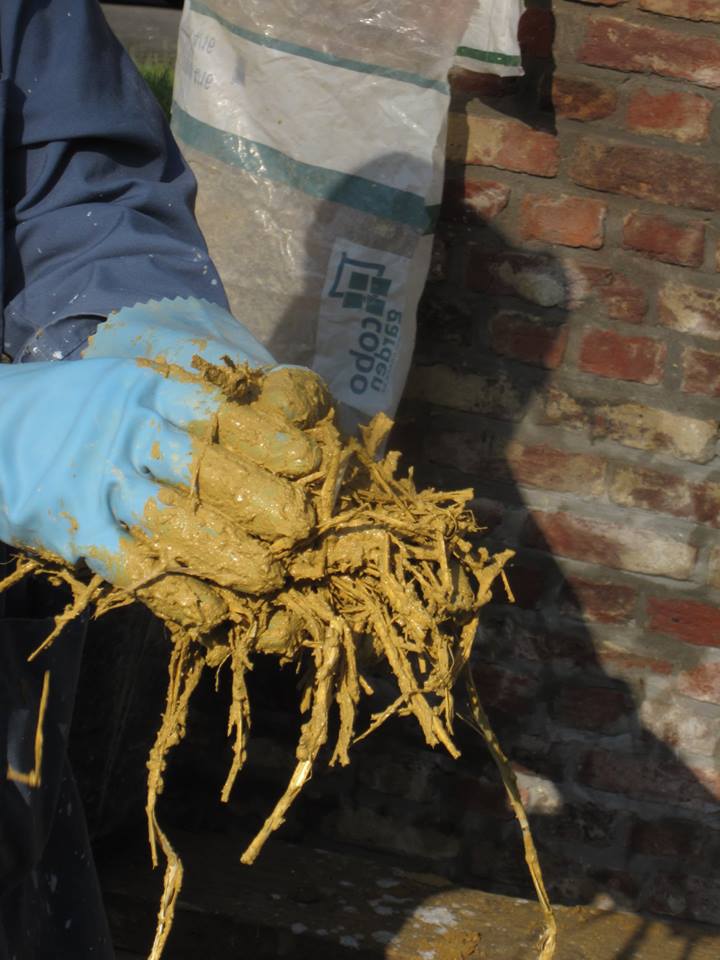 La dernière phase consiste à remplir les murs d’enceinte. Les vides sont remplis de boulettes d’un mélange de paille, de chaux, d’argile et d’eau.
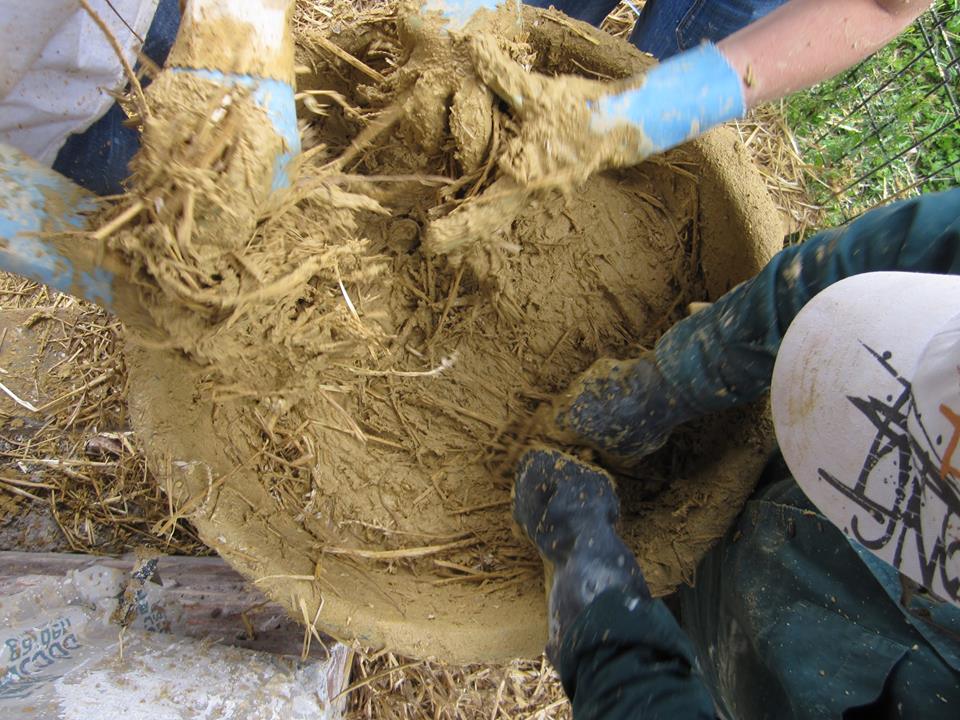 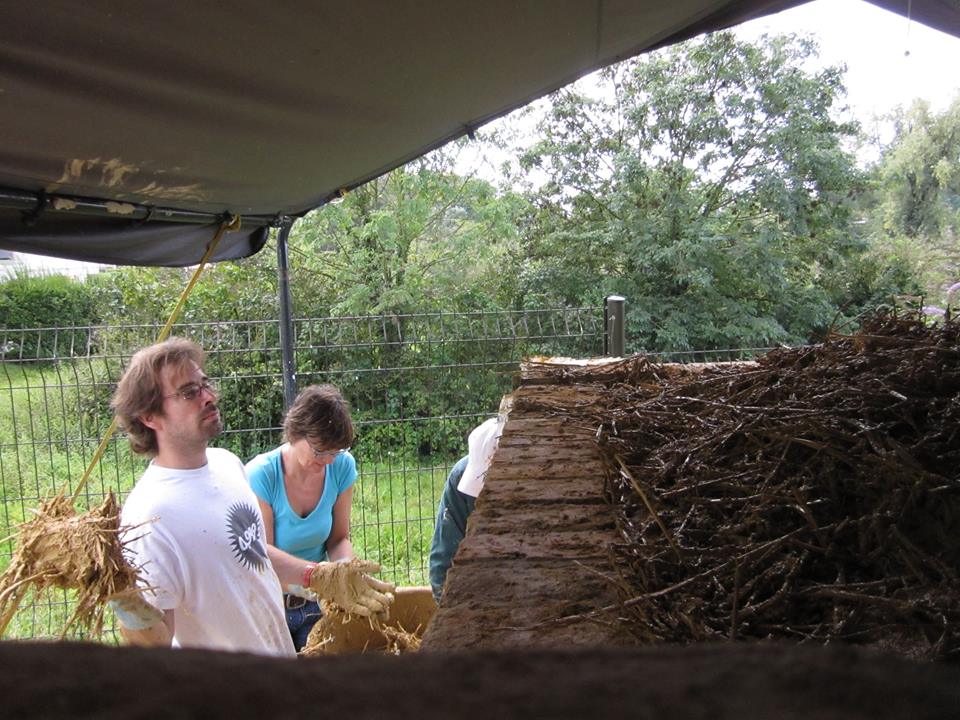 Lissage du dôme.
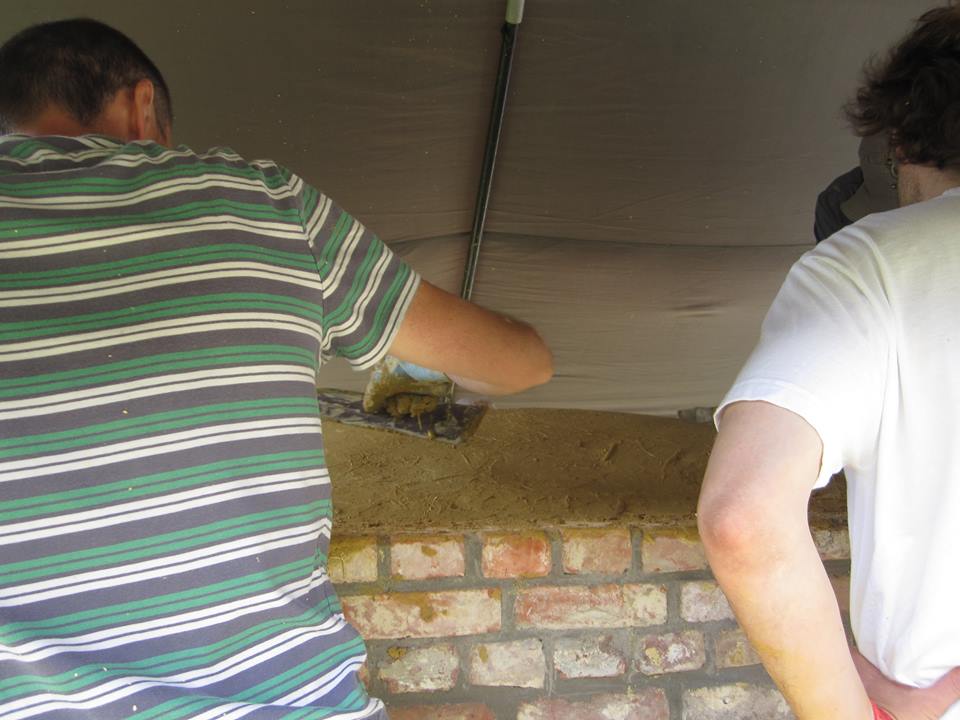 Il faut maintenant enlever tout le sable qui a servi à soutenir le dôme et nettoyer l’intérieur du four à pain. Pour ça, il faut rentrer dans le four.
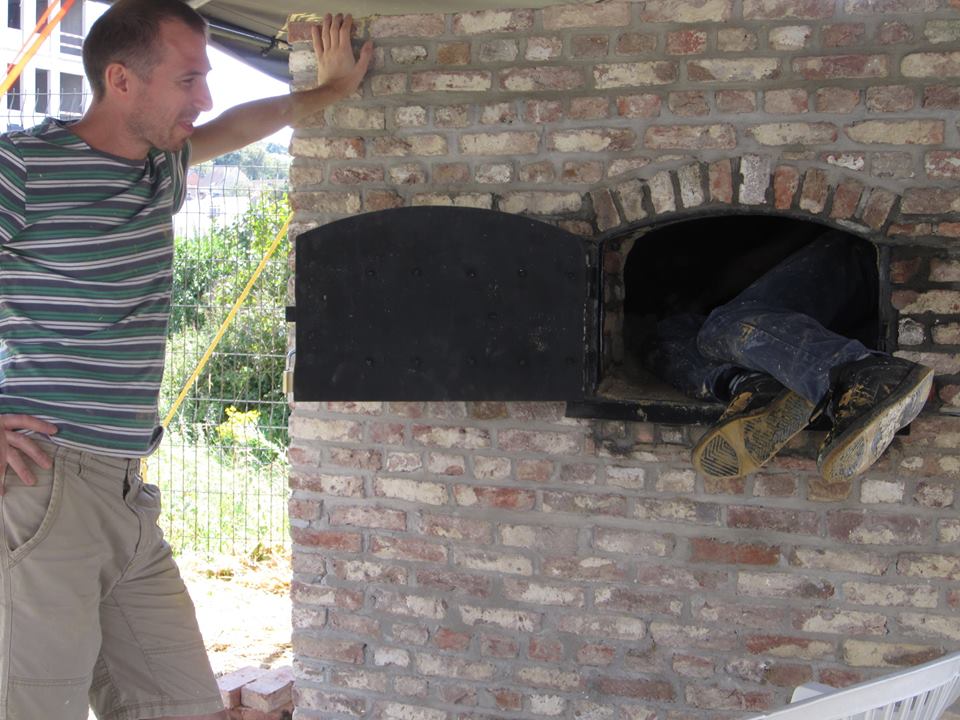 Et voilà le résultat !
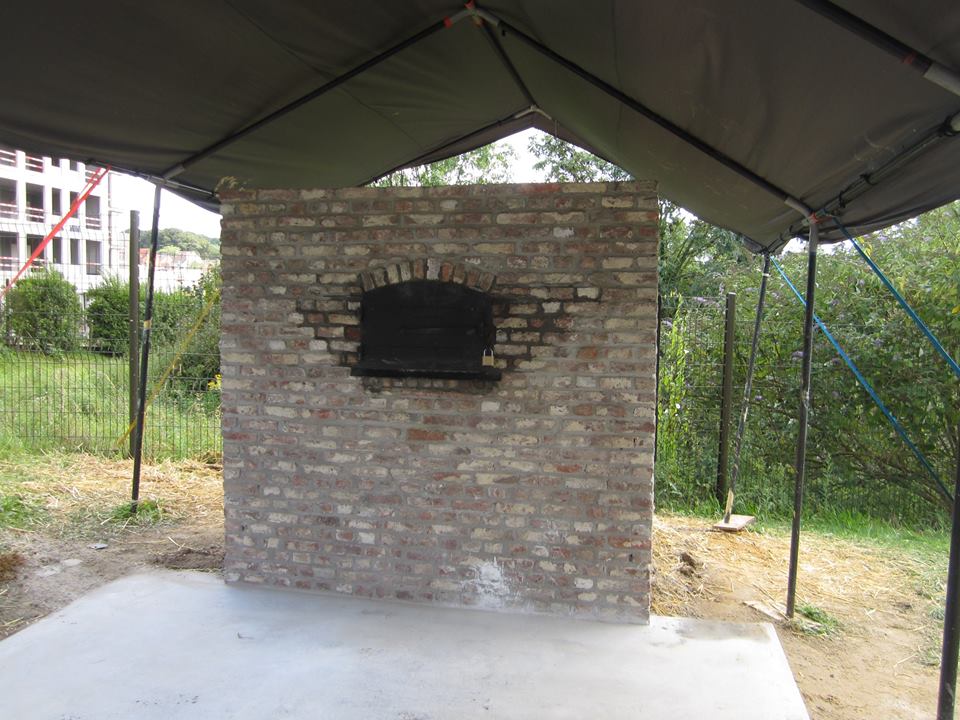 25/09/14,Afin de lui construire un toit, des fermes sont fabriquées pour soutenir la toiture. Elles seront placées le weekend suivant.
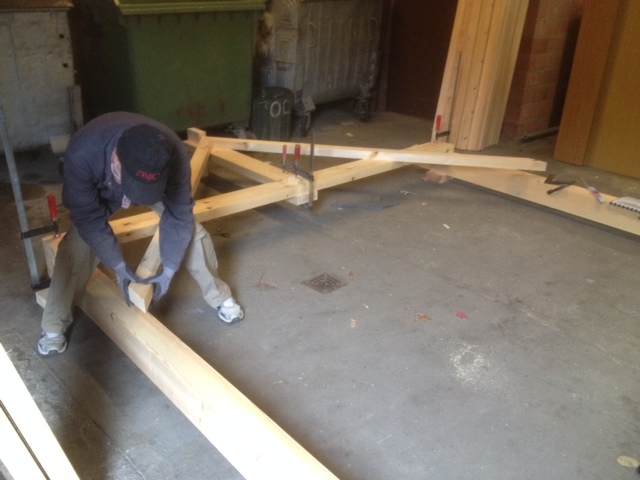 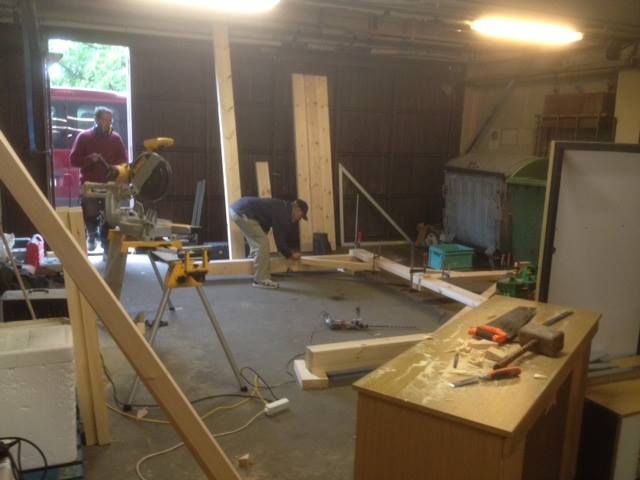 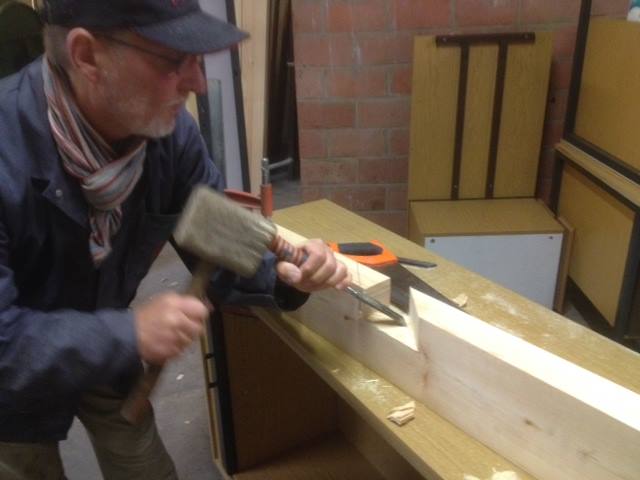 27 et 28/09/14.
Mise en place de la charpente.
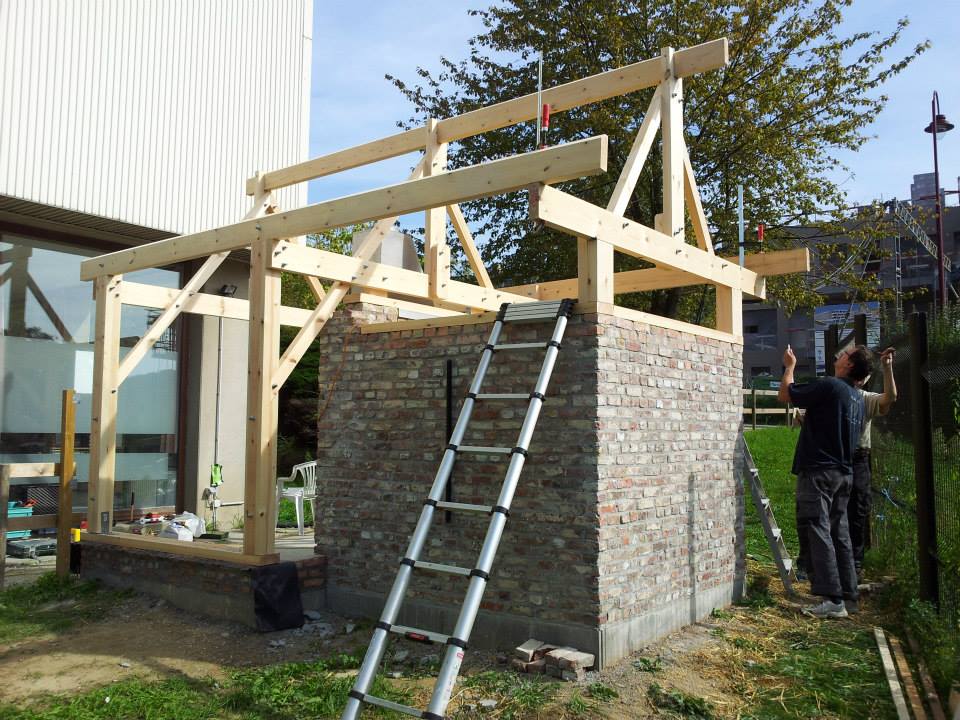 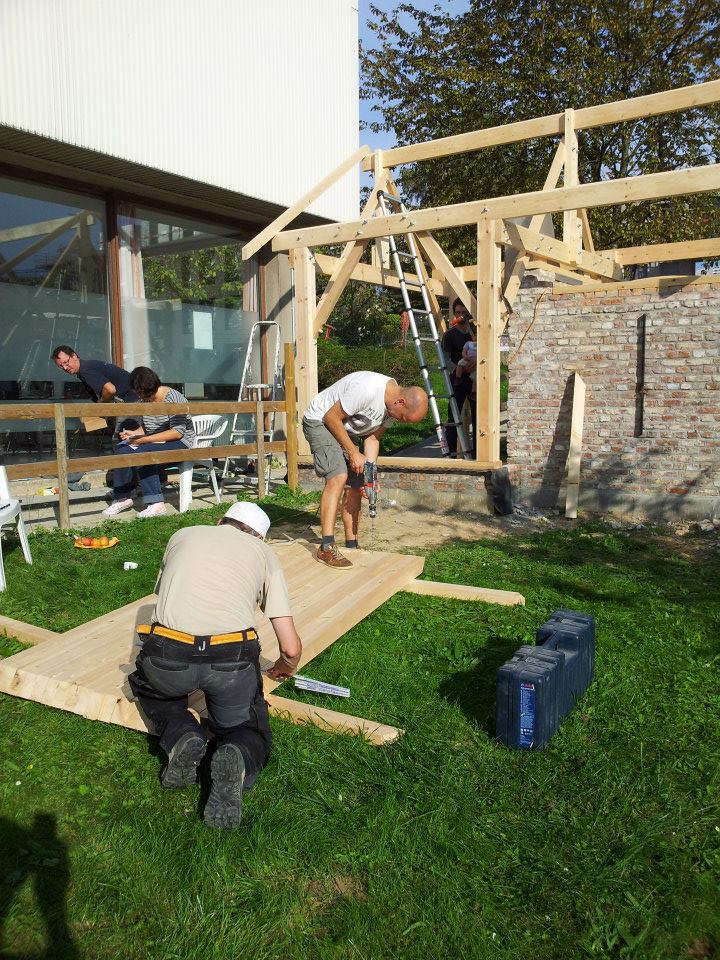 Mise en place de la charpente.
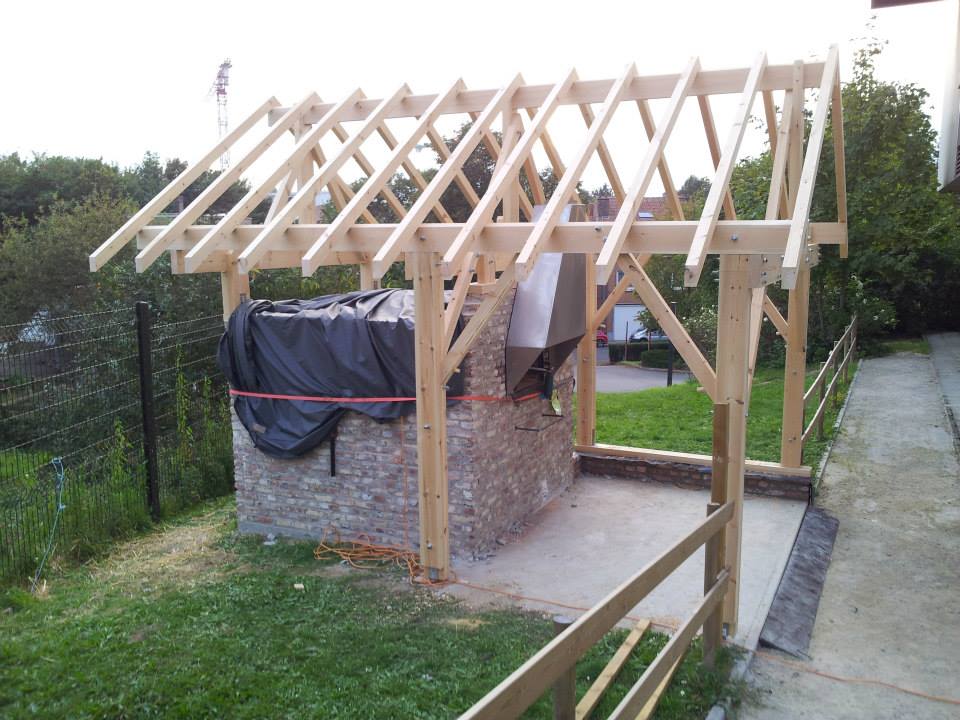 Merci au BLED pour leurs photos et bravo pour ce très beau résultat !